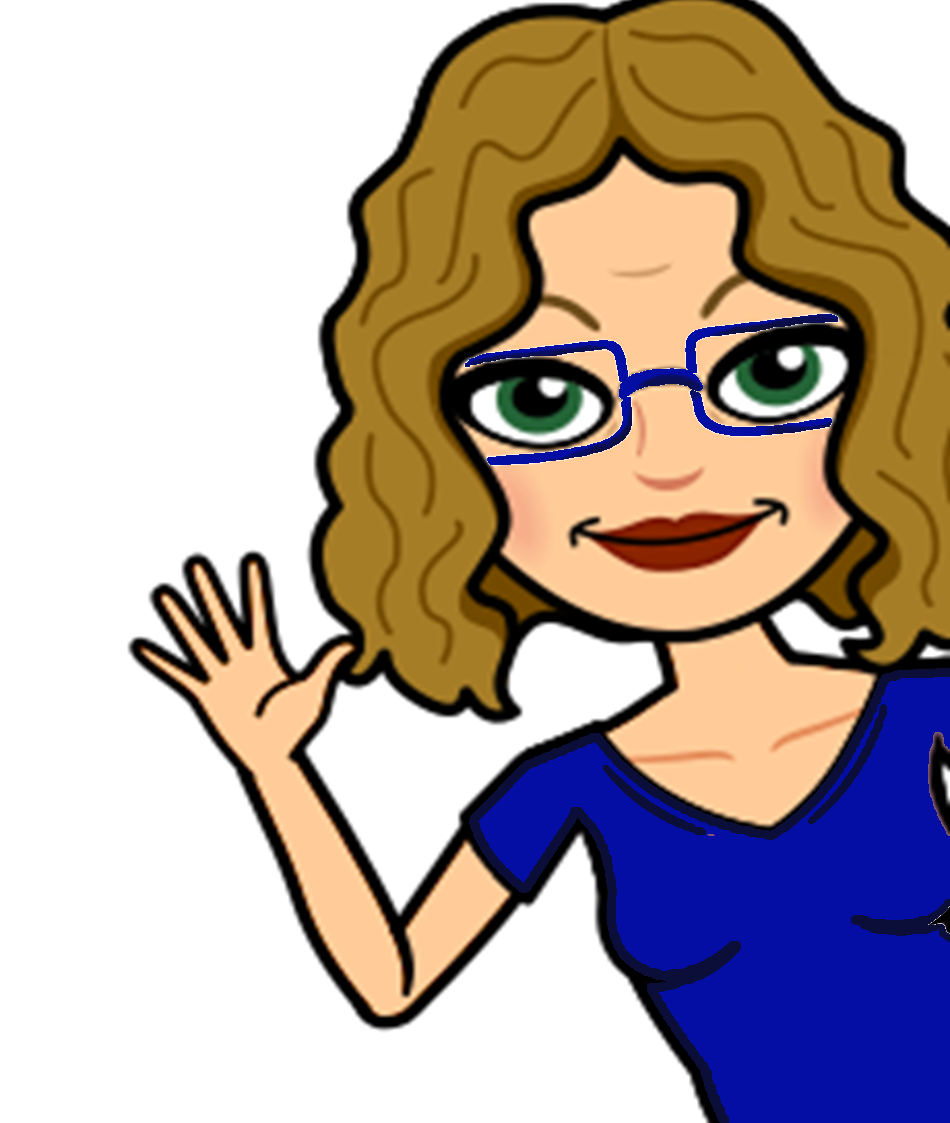 Roll the dice to practice Algebra!
This game uses an internet random dice generator to give you different dice each time you click the button
+-+- Game
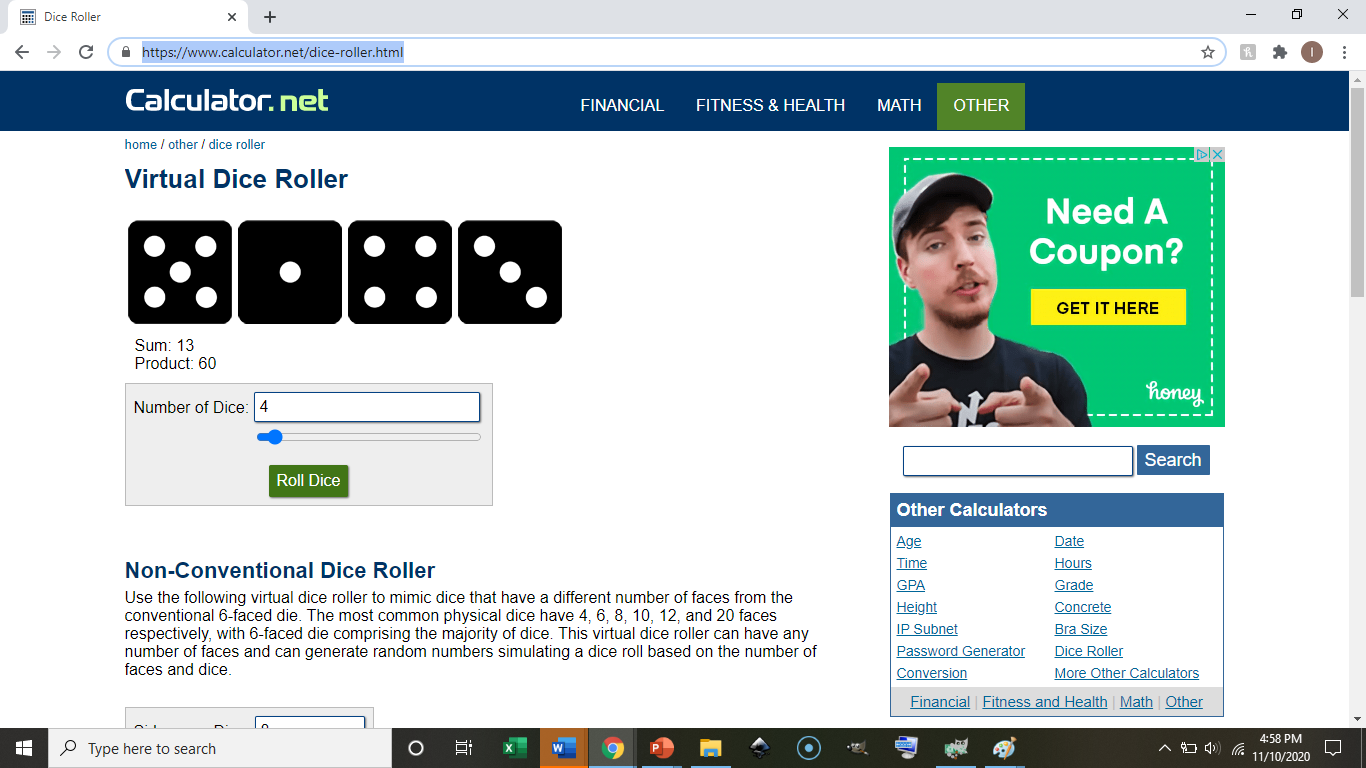 Click this link to open the dice roller
https://www.calculator.net/dice-roller.html
For Example:
Take turns with your partner.

Roll 4 dice. (or 5, or 6…)

Add the first two numbers then subtract then add then subtract – until there are no more numbers.

The first correct answer wins!
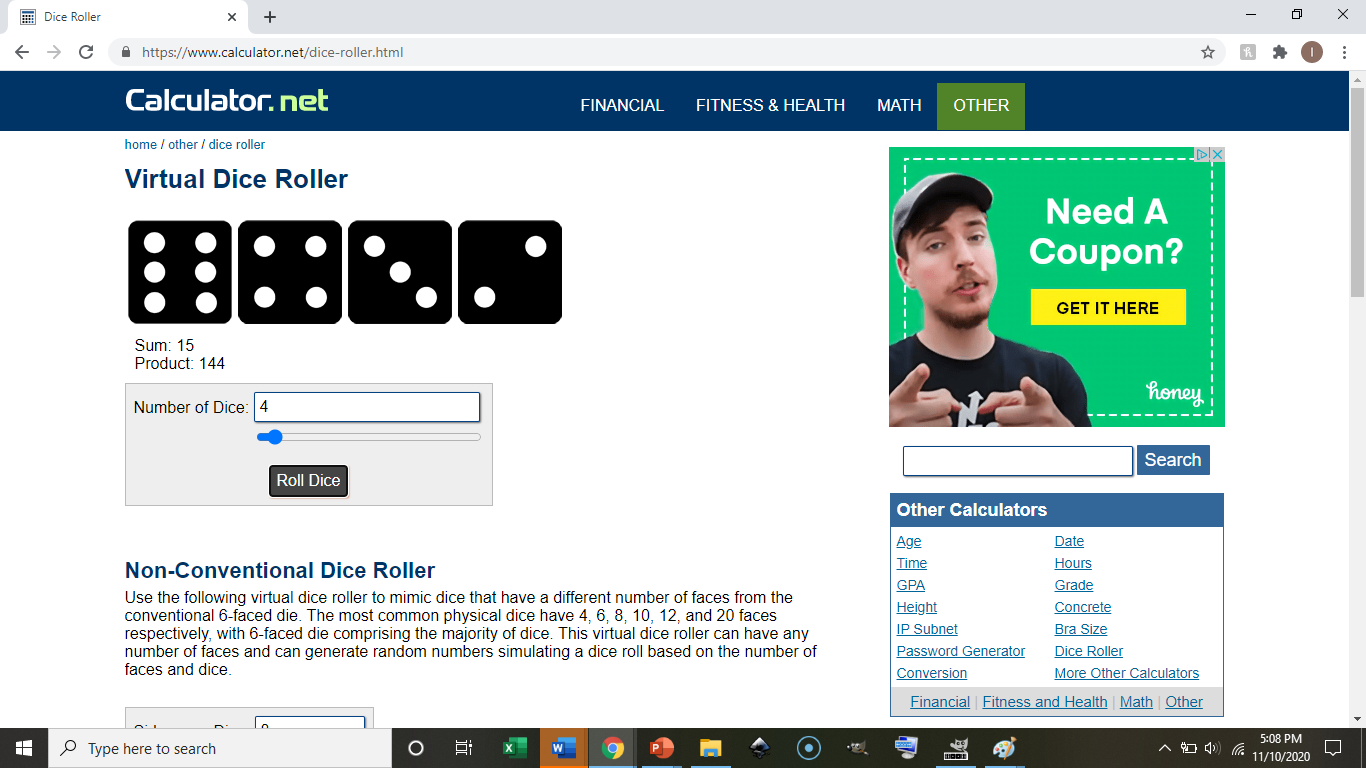 6+4-3+2
10-3+2
7+2
9
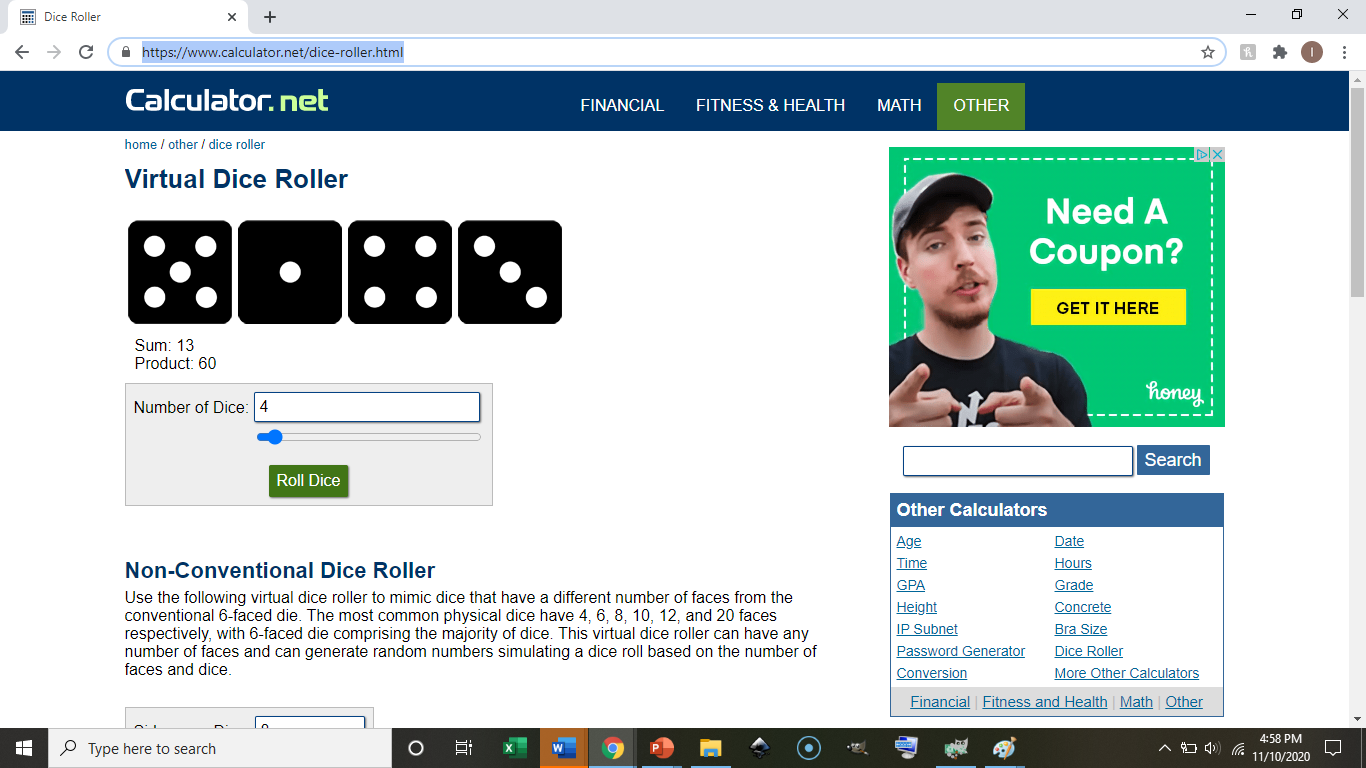 Name that number
Click this link to open the dice roller
For Example:
https://www.calculator.net/dice-roller.html
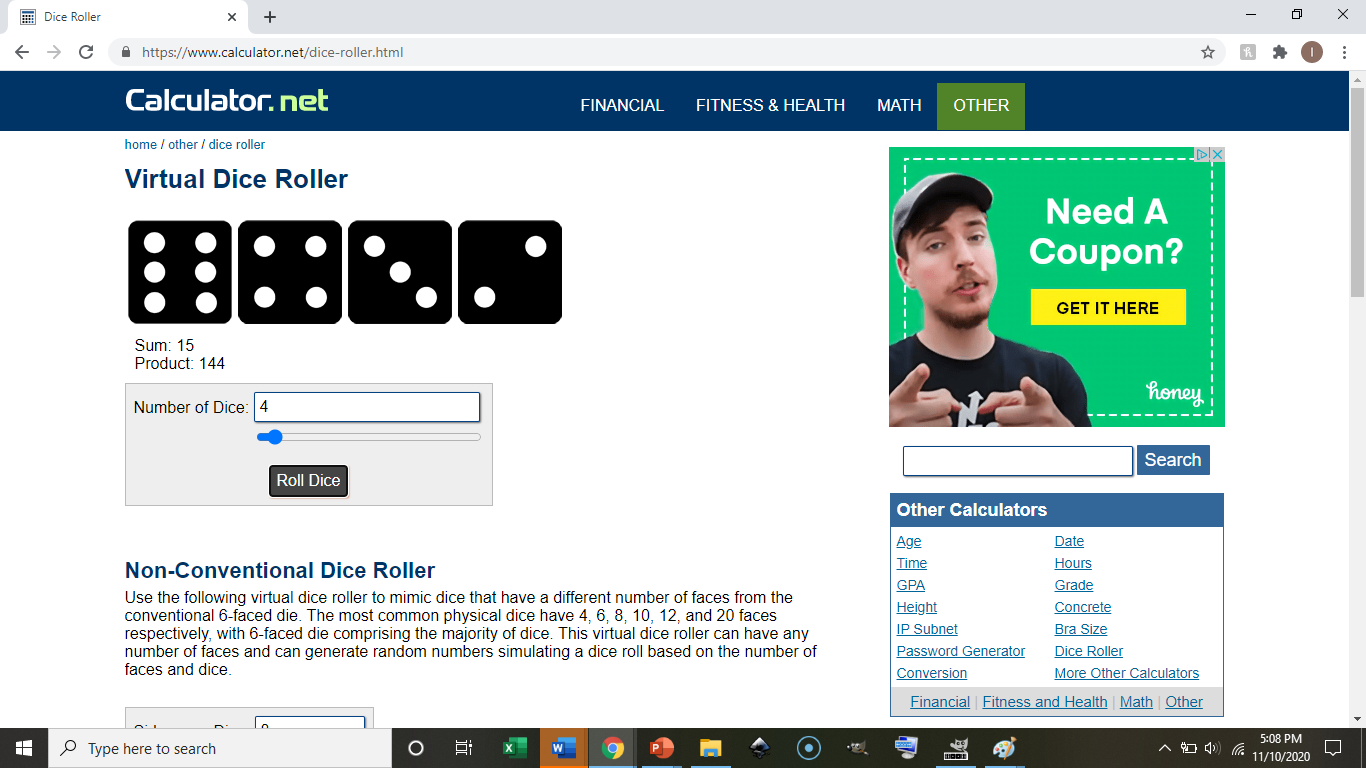 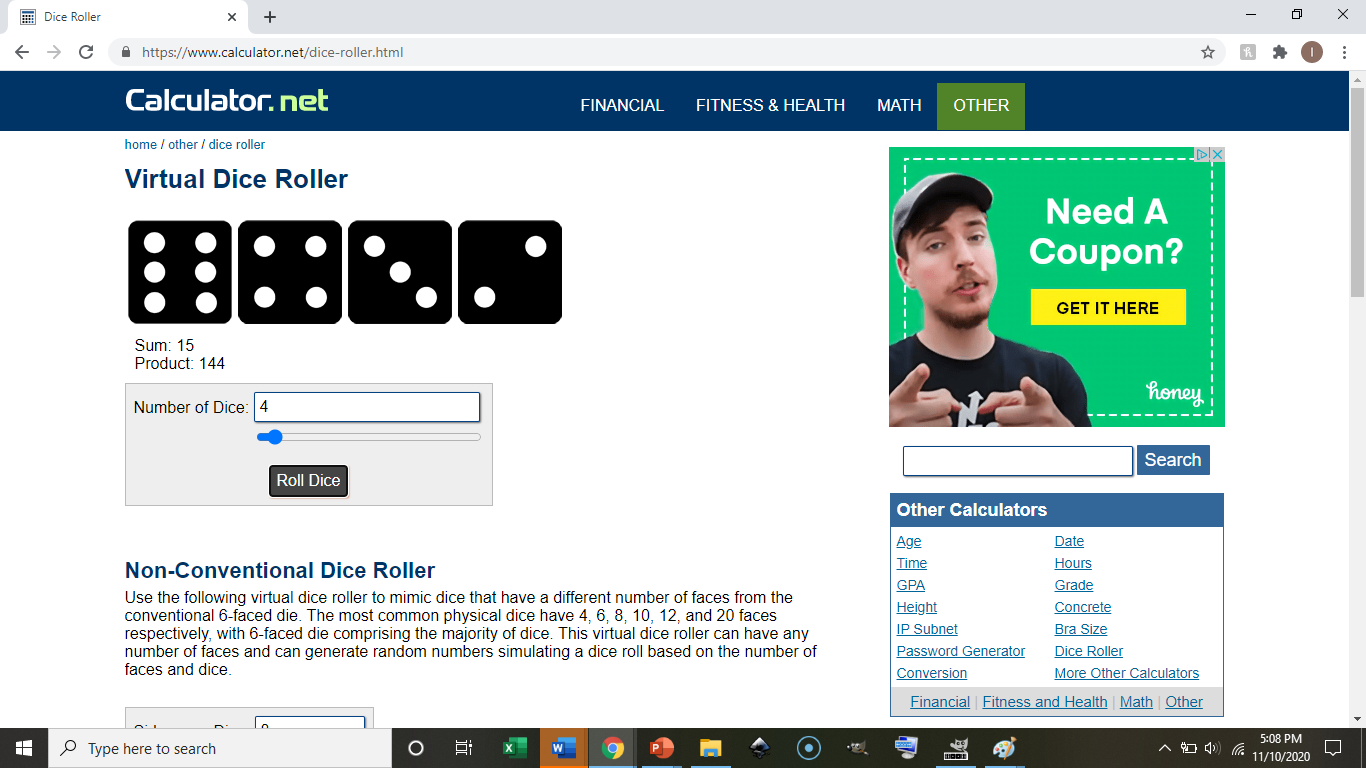 With a partner take turns rolling 5,6 or 7 dice
Write the number down with its commas
Our number is:
64,326
Ask your partner to Name that number!
If it is correct – get a point.  If you need help – that’s OK – but no points.
Add two to the thousands place.
66,326
64,326
64,326
Get it right get a point!
There is a place value chart at the end of this Power Point.